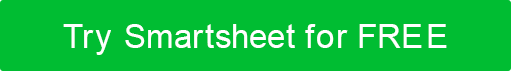 LINEAR STEP WORKFLOW TEMPLATE FOR POWERPOINT
Notes for Using This Template
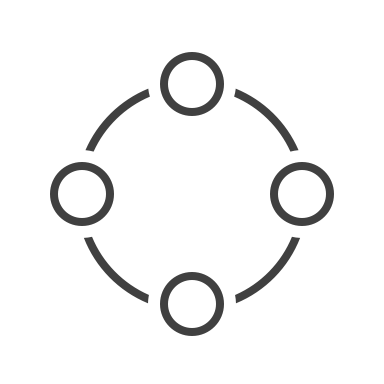 Use the next slide to enter the steps and details that represent your plan and process.
LINEAR STEP WORKFLOW
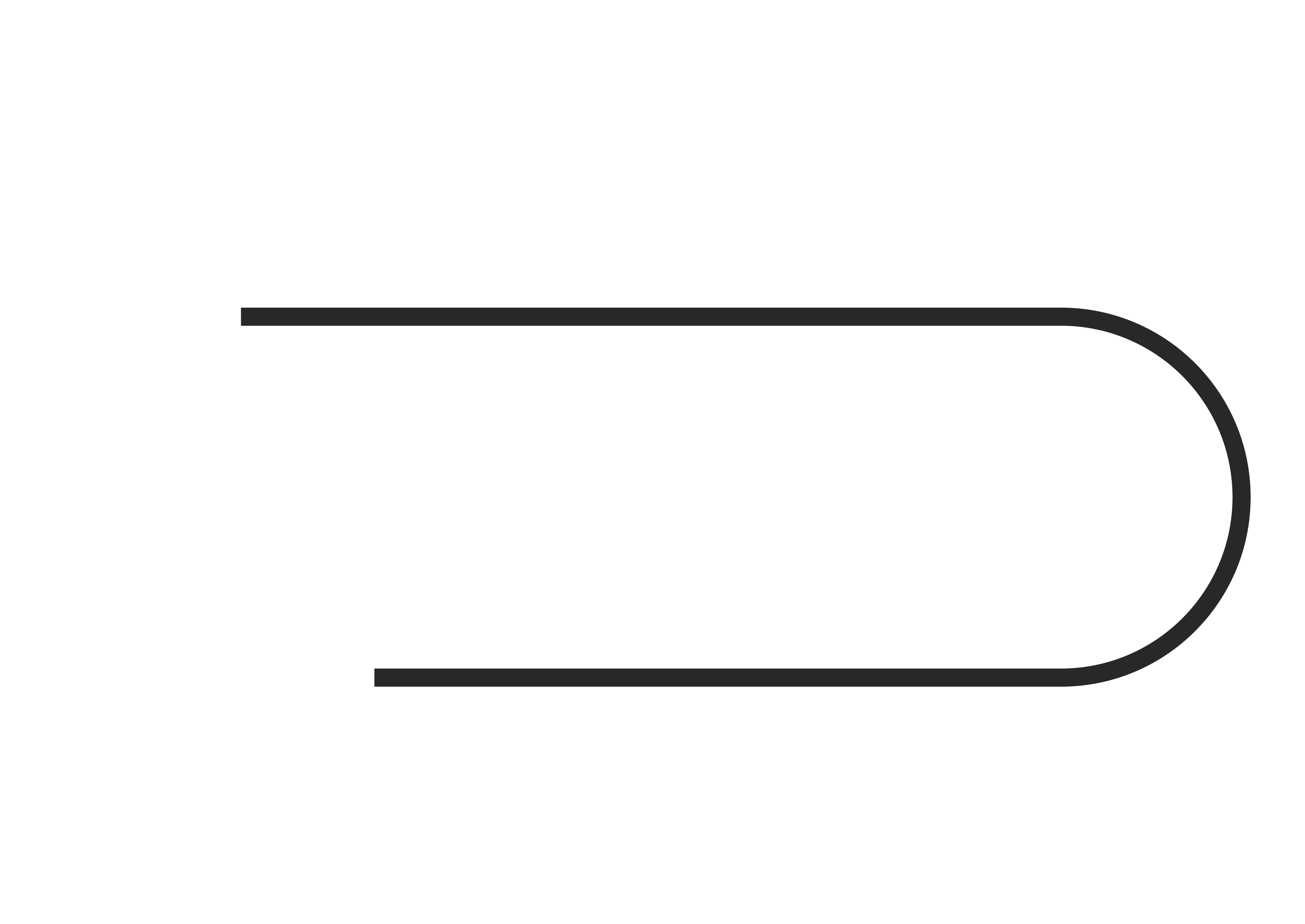 Step 3 text here
Step 4 text here
Step 1 text here
Step 2 text here
Step 5 text here
2
3
4
1
5
LINEAR STEP WORKFLOW
6
9
8
7
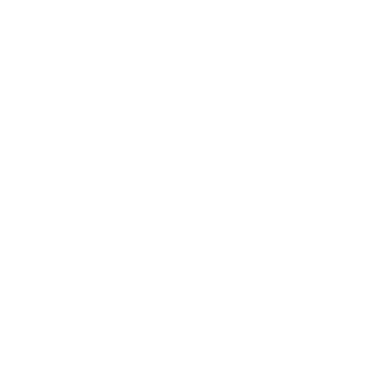 Step 6 text here
Step 7 text here
Step 8 text here
Step 9 text here
LINEAR STEP WORKFLOW